State of Seventh-day Adventist Education Report
Lisa Beardsley-Hardy, PhD, MPH
Director of Education
General Conference of Seventh-day Adventists
Why Should the Church Offer 
Adventist Education?
To redeem and restore the image of God in students and to prepare them for service in this life and the next.
Church Membership with Some
Adventist Education
None = 52.58%
Church Membership with No
Adventist Education (By Division)
Years of Adventist Education for
the Church’s Pastors
Adventist Mission & Identity
Function within a biblical worldview and pursue a meaningful integration of faith and learning in all disciplines
Give the Bible and the Spirit of Prophecy their foundational role in the operation of the school 
Educate the whole-person within the framework of a balanced, redemptive education that develops the ability “to think and to do” and restores in students the image of their Creator (Education, p. 17)
Adventist Mission & Identity
Through the AAA and IBE/IBMTE review processes:
Promote and guard Adventist essentials in all levels of education, particularly in graduate and professional programs
Adhere to Adventist philosophy of education in distance learning, intensives for non-residential cohorts, and urban campuses
Foster academic excellence, focusing on continued improvement with measurable goals of quality culture
Develop and implement spiritual master plans appropriate for the level and type of students (see KPIs such as Bible study)
Use textbooks in harmony with Adventist philosophy of education
Student Access
Partner with other GC Departments (Chaplaincy, Children’s Ministries, Youth, Family Ministries) to increase, through the divisions, access of all SDA students to Adventist education. To accomplish this we shall promote:
Removing barriers so as to increase percentage of SDA enrollment in Adventist schools.
Sustainable models of affordable education;
Monitor the preparation of future teachers and recruit teachers and other personnel (in line with our third goal); 
Expand membership in the Adventist Professionals’ Network           (http://apn.adventist.org)
[Speaker Notes: Table 1World Summary of Schools, Teachers, and Students, December 31, 2015]
The Adventist World and Big Cities
As of June 30, 2013:
Global Population = 7,134 billion
Church Members = 17,994,120
Population to Members Ratio = 396.4 to 1
Global Urban Population = 1,704,240,000 (approx. estimated)
Urban Church Members = 3,111,801 (estimated)
Global Urban Population to Members Ratio = 547.7 to 1
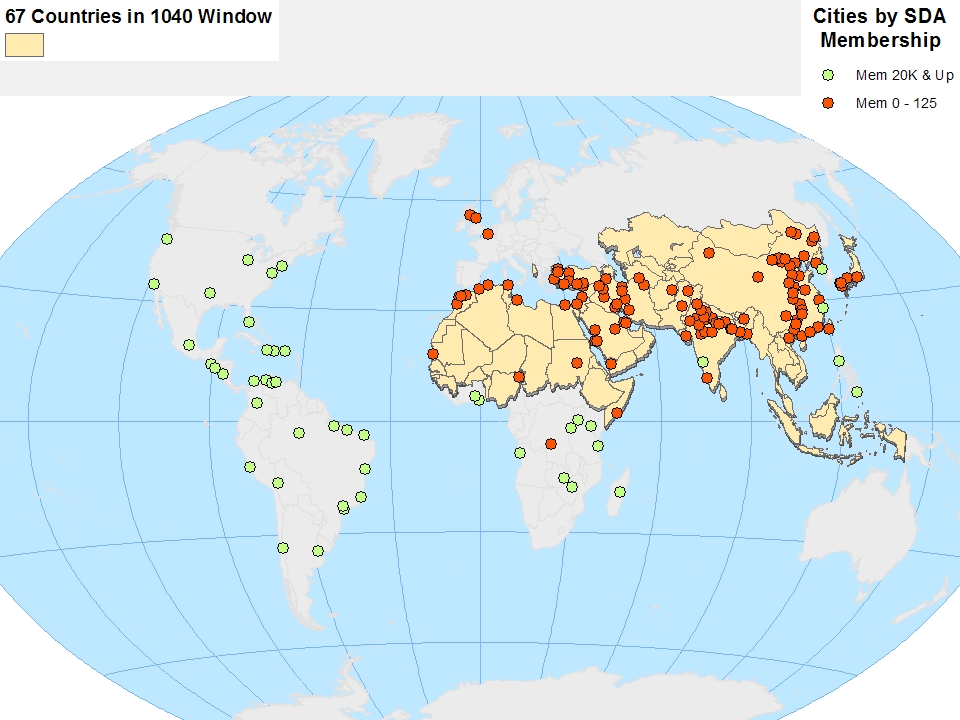 We are especially weak in big cities in the 10/40 Window and Europe
Proliferation of Graduate and Professional Degrees
MA/MS, MBA, MSA, MPH, MSN, 
MSW, MDiv, MEd, MArch, MSCLS, 
MAT, MMUS, MAPMin, MAYM, MTh, 
MOT, MSD, DScPT, DPT, DSc, 
DrPH, OTD, PsyD, , PharmD, DDS, 
EdD, MD, MBBS, DMin, ThD, PhD and more!
13
Students Who Are Church Members
SDA Senior Youth/Young Adults* who are attending SDA Colleges and Universities
74,298
5,944,930
Senior Youth/Young Adults *
who are Church  members
Statistics from December, 2012, 2013
*16-31 years old
[Speaker Notes: http://www.uis.unesco.org/Library/Documents/fs10-trends-tertiary-education-sub-saharan-africa-2010-en.pdf
End of 2013 membership was 18,143,745. Globally, in 2013, 33.62 per cent of surveyed church members were aged 16-30. As you will recall, this didn’t cover all thirteen divisions but it did include the larges and, importantly, it included NAD and TED, which have ageing populations, as well as Africa and Latin America, which are very youthful. So it is likely representative. Extrapolating this percentage, it would mean there were 6,099,927 SDAs aged 16-30.  As of the end of 2013, there were 3,434,080 church members in the ACMS software. Of these, 1,095,865 were aged 16-30 - i.e., 31.91%. The fact that the percentage is almost the same means, of course, that the two differently derived datasets are mutually reinforcing and that lends confidence to the figure. If we extrapolate this percentage it would mean there were 
5,789,933 SDAs aged 16-30.This indicates that 32 or 33% of church members are aged 16-30, which translates into between 5.8 and 6.1 million young people.  The number 5,944,930 is an average of 5,789,933  and  6,099,927.  74,298 out of 136,711 or 54% of total enrollment in SDA tertiary enrollment is SDA.]
Students Who Are Church Members Attending Non-SDA Institutions
SDA Senior Youth/Young Adults* who are attending SDA Colleges and Universities
74,298
1,471,384
Senior Youth/Young Adults *
who are Church  members but
 attending a non-SDA institution
Statistics from December, 2012, 2013
*16-31 years old
[Speaker Notes: http://www.uis.unesco.org/Library/Documents/fs10-trends-tertiary-education-sub-saharan-africa-2010-en.pdf
End of 2013 membership was 18,143,745. Globally, in 2013, 33.62 per cent of surveyed church members were aged 16-30. As you will recall, this didn’t cover all thirteen divisions but it did include the larges and, importantly, it included NAD and TED, which have ageing populations, as well as Africa and Latin America, which are very youthful. So it is likely representative. Extrapolating this percentage, it would mean there were 6,099,927 SDAs aged 16-30.  As of the end of 2013, there were 3,434,080 church members in the ACMS software. Of these, 1,095,865 were aged 16-30 - i.e., 31.91%. The fact that the percentage is almost the same means, of course, that the two differently derived datasets are mutually reinforcing and that lends confidence to the figure. If we extrapolate this percentage it would mean there were 
5,789,933 SDAs aged 16-30.This indicates that 32 or 33% of church members are aged 16-30, which translates into between 5.8 and 6.1 million young people.  The number 5,944,930 is an average of 5,789,933  and  6,099,927.  74,298 out of 136,711 or 54% of total enrollment in SDA tertiary enrollment is SDA.]
Apn.Adventist.org
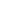 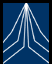 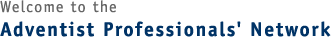 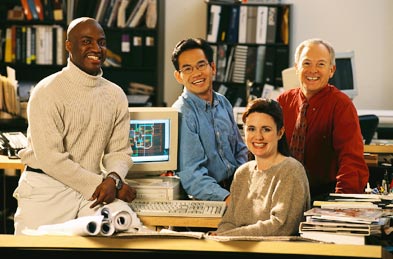 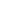 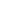 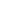 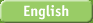 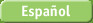 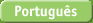 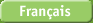 16
Seventh-day Adventist Church
World Education Statistics (12/31/16)
Mission-focused Teachers
Expand the capacity of all teachers to achieve the redemptive purposes of Adventist education and to model Adventist values and lifestyle, and to increase, where needed, the percentage of Seventh-day Adventist teachers who work in the system. 
Encourage induction and development of all teachers in the area of faith and learning
Increase access to the Journal of adventist education
Endorse religion and theology teachers and strengthen their role
Offer regional conferences about faith and learning, assessment of spiritual master plans, Adventist philosophy of education, etc.
Promote education as a calling, credentialing and commissioning
Add to the Handbook series for teachers
Percentage of Seventh-day Adventist Teachers in SDA Schools
Percentage of Seventh-day Adventist Students in SDA Schools
Leadership
Strengthen leadership and administration, and demonstrate accountability and effective governance through robust institutional decision-making processes and structures, supported by journal articles, handbooks, and board training workshops.
Make educational leaders aware of Church-produced resource materials in four main languages.
Leadership (cont.)
LEAD Conferences
Graduate Training for church leadership, especially at Andrews, AIIAS and AUA
Strengthen ministerial and theological education through the IBMTE Handbook
Board training
Regional “LEAD” conferences in 2017-18 but more needs to be done to develop leadership in particular for Pre/K-12 level.
Acknowledgements
Rick McEdwards, president, Middle East North Africa Union, Jerry Chase, Mdiv, Geographic information Specialist, General Conference of Seventh-day Adventists and David Trim, Ph.D., F.R.Hist.S., Director of Archives, Statistics, and Research, General Conference of Seventh-day Adventists.

All data reported in the Annual Statistical Reports of the Seventh-day Adventist Church, except for estimates of the number of Seventh-day Adventists enrolled in tertiary education outside of the Seventh-day Adventist system.
Questions and Discussion
What are sustainable models of affordable education?
No margin, no mission. How can mission be balanced with the need for a margin?
Group Work Super Secretaries
Pre/K-8:  Rosalie McFarlane: rosaliemcfarlane@adventist.org.nz

Higher education:  Dolf Oberholster: oberholster@aiias.edu

Secondary education: Ermelinda Tambalque: ermetambalque@hotmail.com

Editors:  Sharon Rogers, sharonkrogers@gmail.com and Daryl Murdoch, DarylMurdoch@adventist.org.au